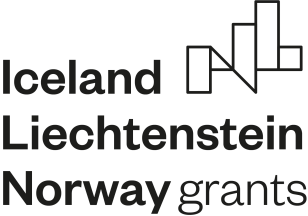 Odpowiedzialność Kierownika Kolonii Dla Młodzieży
Webquest przeznaczony dla uczniów szkół ponadpodstawowych. Celem jest zapoznanie was z elementami pracy kierownika kolonii dla młodzieży i zachęceniem was do czynnego udziału w koloniach.
Wprowadzenie
Być może ktoś z was miał w swoim życiu styczność z kolonią dla młodzieży.
To świetny sposób na spędzenie czasu głównie w trakcie wakacji
Wprowadzenie
Głównym formy w których organizowane są kolonie to: biwaki, zimowiska, obozy i inne formy dopasowane do otoczenia i warunków w trakcie których odbywają się kolonie
Wprowadzenie
Przeprowadzenie kolonii wymaga posiadania dużego zmysłu organizacyjnego, kreatywności oraz odpowiedzialności. Te cechy musi posiadać kierownik kolonii.
Zadanie
Uczniowie dzielą się na grupy. Każda z grup ma do wykonania prezentacje na temat tego jak można spędzić czas podczas kolonii w wybranym miejscu i czasie.
Zadanie
Następnie każda z grup wybiera swojego lidera. Będzie on pełnił funkcje kierownika kolonii w trakcie zabawy, do której przystąpią uczniowie
Zadanie
Kierownik kolonii przedstawia prezentację. Nauczyciel zadaje pytania związane z tematem. Następnie kierownik musi się zmierzyć z problemami, które są typowymi bolączkami w trakcie kolonii. 
Może on szukając ich rozwiązania konsultować się z resztą grupy
Celem zadania jest wykazanie jak można kontynuować wypoczynek mimo przeciwności losu
Zadanie
Może on szukając ich rozwiązania konsultować się z resztą grupy
Celem zadania jest wykazanie jak można kontynuować wypoczynek mimo przeciwności losu
Proces
Informacji potrzebnych do przygotowania prezentacji szukajcie w podanych stronach internetowych lub innych wam znanych.
Praca musi być estetyczna (ładnie wykonana) i czytelna. 
W każdej prezentacji musi być podany:
1. Temat pracy.
2. Imię i nazwisko uczniów którzy ją przygotowali.
3. Opracowanie tematu według wytycznych.
Proces
W prezentacji można zawrzeć także osobiste wspomnienia z pobytu na kolonii bądź obozie wypoczynkowo-edukacyjnym.
Proces
Każda z grup losuje wybrane miejsce spośród:
Góry
Morze
Jeziora
Miasto
Las
Wieś
Proces
Każda z grup losuje wybrany czas spędzania kolonii spośród:
Zima
Lato
Jesień
Wiosna
Proces
W prezentacji należy zawrzeć:
Plan kolonii
Elementy edukacyjne
Transport
Zasady bezpieczeństwa
Wypoczynek
Sport
Integracja
Proces
Każda z grup wybiera swojego lidera, pełniącego funkcję kierownika kolonii dla danej grupy który prezentuje całość zgromadzonych argumentów przez grupę.
Proces
Nauczyciel wymyśla przeciwności losu mogące pojawić się w trakcie organizacji kolonii takie jak np.:
Burza;
Awaria łączności;
Ekstremalna temperatura;
Złe warunki żywieniowe;
Złe warunki akomodacyjne;
Problemy zdrowotne uczestników kolonii;
Brak możliwości zrozumienia używających język migowy przez bezpośrednie otoczenie spędzających kolonie.
Proces
Lider – „Kierownik kolonii” przy pomocy swojej grupy przedstawia pomysły jak kontynuować odbywanie kolonii mimo pojawienia się nieoczekiwanych trudności
Źródła
https://pl.wikipedia.org/wiki/Wypoczynek_dzieci_i_m%C5%82odzie%C5%BCy
https://pl.wikipedia.org/wiki/Ob%C3%B3z_harcerski
https://kruczek.pl/organizacja-wypoczynku-dla-dzieci-i-mlodziezy/
https://wychowawca.edu.pl/aktualnosci/jakie-sa-wymagania-na-stanowisko-kierownika-kolonii/
https://www.serwiswakacyjny.com/kolonie-i-obozy-tematyczne.html
https://blog.pzu.pl/home/lista/artykul/odpowiedzialnosc-cywilna-organizatora-kolonii
Źródła
https://poradnik.ngo.pl/obowiazki-organizatora-obozu-lub-kolonii
https://serwisy.gazetaprawna.pl/edukacja/artykuly/836087,kierownik-lub-wychowawca-kolonii-kto-moze-nim-zostac.html
https://www.kogis.pl/artykul/kim-jest-kierownik-obozu/
https://www.ko.rzeszow.pl/zalatwianie-spraw/wypoczynek-dzieci-i-mlodziezy/do-organizatorow-wypoczynku-obowiazki-kierownika/
https://wychowaniefizyczne.net/jakie-sa-prawa-i-obowiazki-kierownika-obozu/
Ewaluacja
Ewaluacja
Ewaluacja
Dowiedzieliście się co nieco na temat organizacji kolonii dla młodzieży
Mam nadzieję że chętnie będziecie ich uczestnikami, kto wie może kiedyś sami zapragniecie podjąć się przeprowadzenia kolonii.
Wówczas nabyta na zajęciach wiedza z pewnością będzie wam niezbędna
Poradnik dla nauczyciela
Rozłożenie w czasie zaproponowane w tym WebQuest powinno się zmodyfikować w zależności od potrzeb, możliwości i umiejętności  uczniów.
Nauczyciel  powinien dokładnie przeanalizować treści Web Questa wspólnie z uczniami, aż do momentu ich zrozumienia przez uczniów. Powinien jednak bardziej służyć im pomocą, radą, wyjaśnieniami, a nie wyręczeniem, czy gotowymi rozwiązaniami. Taka metoda będzie też dobrą formą do wdrażania do samodzielności.
Nauczyciel powinien przygotować kartki z zagadnieniami do opracowania dla każdej grupy oraz wytycznymi związanymi z pracą.
Nauczyciel powinien służyć pomocą przy zapoznawaniu się uczniów z materiałami źródłowymi.